Об организационно-методическом сопровождении 
первого (в учреждениях образования) 
и второго (районного, городского) этапов республиканского конкурса профессионального мастерства 
«Учитель года Республики Беларусь»
1
Интересная информация…
Республиканский конкурс профессионального мастерства педагогических работников «Учитель года Республики Беларусь»…
…проводится по предметным номинациям с 2013 года…
…в 2016 – 2017 годах было подано 113 заявок для участия в первом (заочном) туре третьего (областного) этапа …
…из них …
20 – «Воспитатель дошкольного образования»;
19 – «Начальные классы»;
15 – «Физика, астрономия, математика, информатика»;
15 – «Иностранный язык»;
12 – «Химия, биология»;
11 – «Русский язык и литература, белорусский язык и литература»;
11 – «История, обществоведение, география»;
10 – «Музыка, изобразительное искусство, искусство (отечественная и мировая художественная культура), трудовое обучение, черчение, физическая культура и здоровье, допризывная подготовка»…
…из них на четвертом (заключительном) этапе приняли участие педагоги из…
Добрушского (Андриянова С.В.),
Гомельского (Минов А.В.),
Жлобинского (Довнар Д.Б.),
Калинковичского (Хазанович Э.Э.),
Мозырского (Есис Е.В.),
Рогачевского (Куликова А.В.) районов,
Советского района г.Гомеля (Смольский В.К.)
…из них …
женщин – 93 
мужчин – 20
…из них «средний»…
возраст участника – 32 года
педагогический стаж – 12 лет
2
Методическое сопровождение
http://www.academy.edu.by/component/content/article/45/2133-19-06-2019-ug.html
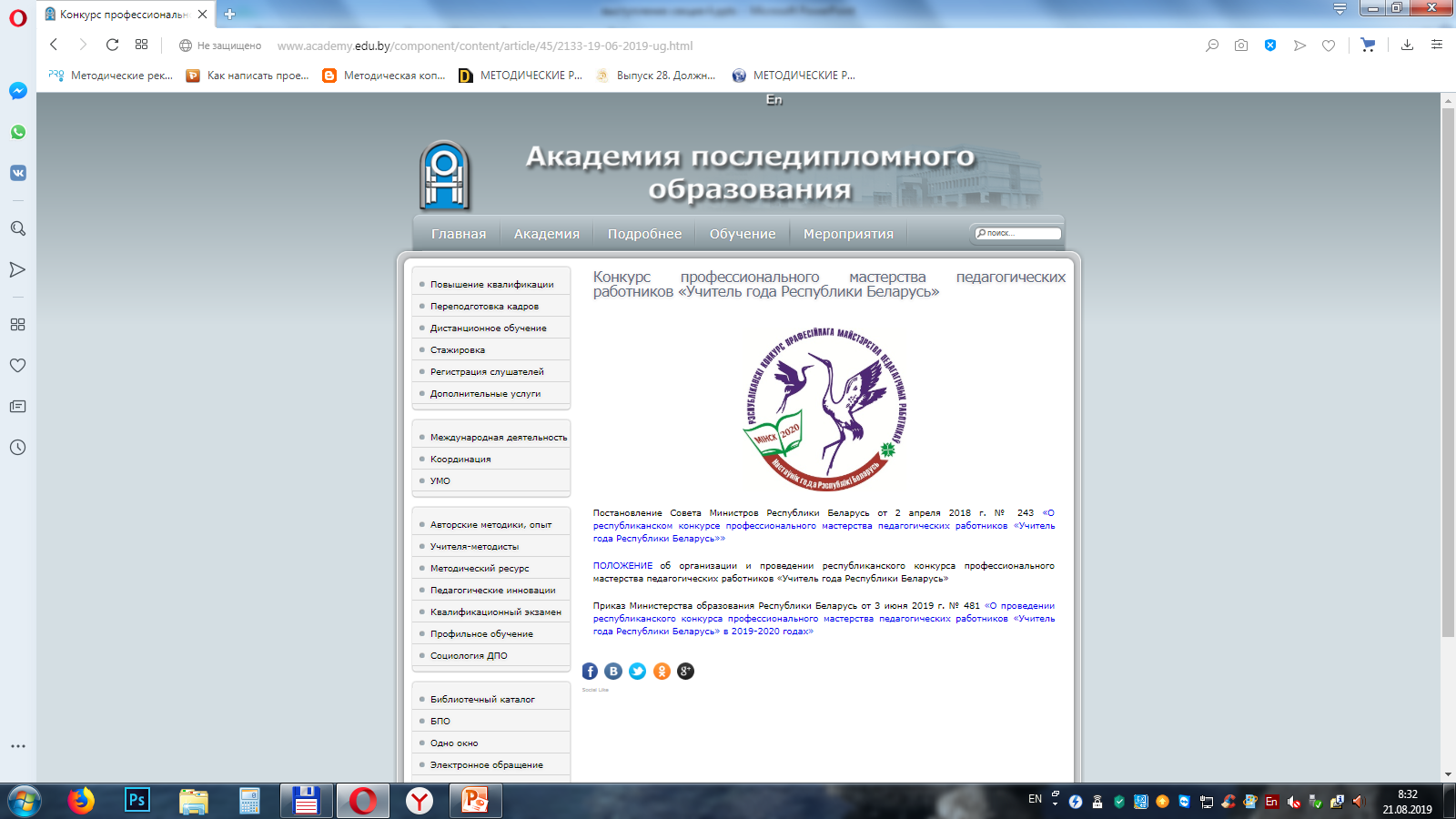 http://iro.gomel.by/meropriyatiya-dlya-rukovodyashchikh-rabotnikov-i-spetsialistov-obrazovaniya/konkursy
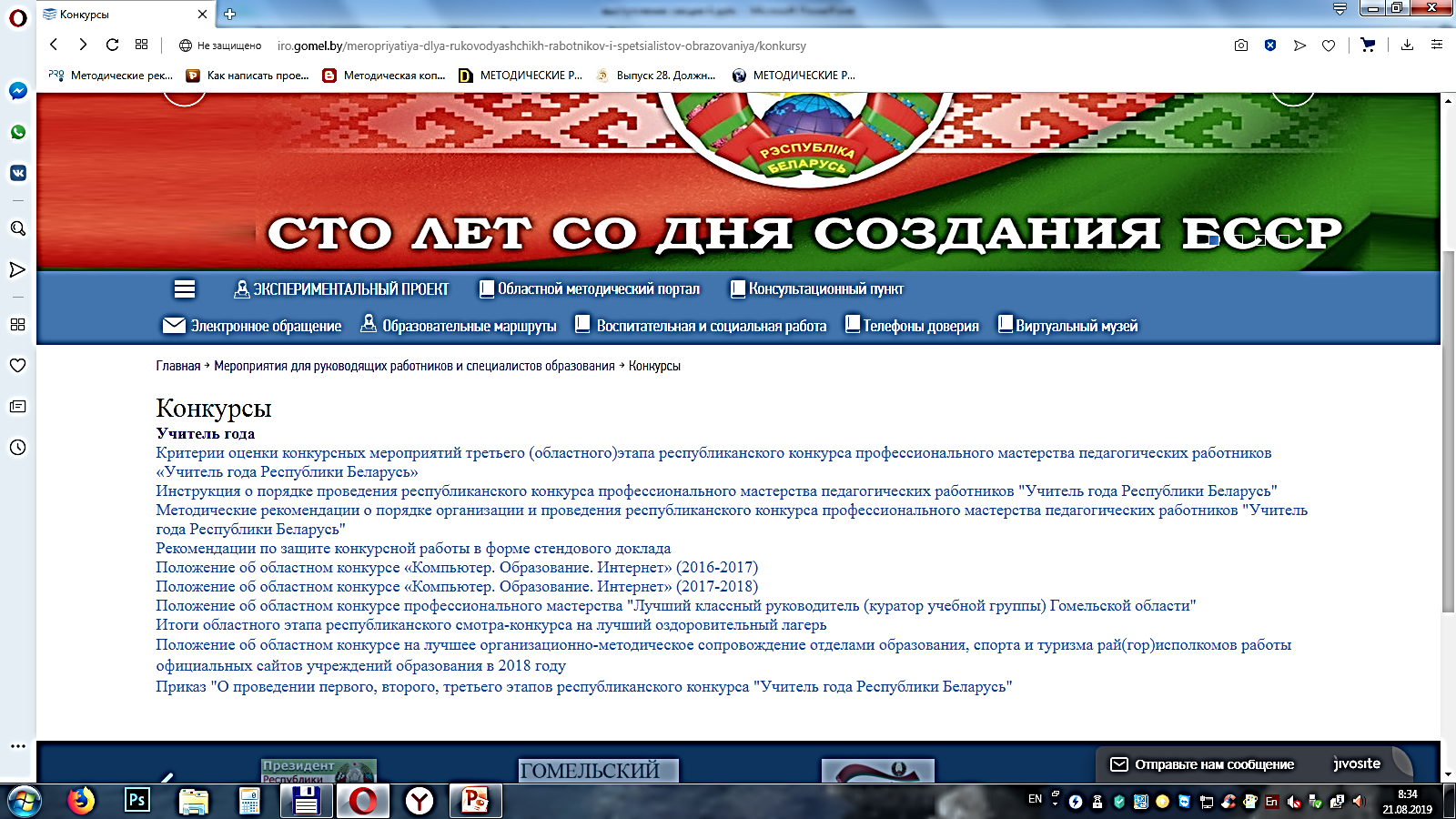 Учебно-методический отдел руководящих кадров и инновационной деятельности ГОИРО (начальник – Агеенко Сергей Владимирович),
контактные телефоны: +375 232 55 96 38, +375 232 33 93 42
3
Нормативное правовое обеспечение
Постановление Совета Министров Республики Беларусь от 02.04.2018 №243 «О республиканском конкурсе профессионального мастерства педагогических работников «Учитель года Республики Беларусь»» (http://www.academy.edu.by/files/uch%20goda%202019-2020/post%20SM%20243-2018.PDF) 
Положение об организации и проведении республиканского конкурса профессионального мастерства педагогических работников «Учитель года Республики Беларусь» 
(http://www.academy.edu.by/files/uch%20goda%202019-2020/poloj_uch%20goda%202018.PDF) 
Приказ Министра образования Республики Беларусь от 03.06.2019 №481 «О проведении республиканского конкурса профессионального мастерства педагогических работников «Учитель года Республики Беларусь» в 2019-2020 годах»»
(http://www.academy.edu.by/files/uch%20goda%202019-2020/prikaz%20MO%20481-2019.pdf) 
Приказ главного управления образования Гомельского облисполкома от 08.07.2019 №547 «О проведении первого, второго, третьего этапов республиканского конкурса «Учитель года Республики Беларусь»»
(http://iro.gomel.by/images/doc/meropriytiy/konkurs/prikaz_ychitgoda.pdf) 
Приказ отдела образования, спорта и туризма (образования) райисполкома, управления образования Гомельского горисполкома, учреждения образования областного подчинения «О проведении первого, второго этапов республиканского конкурса «Учитель года Республики Беларусь»»
4
Номинации конкурса
«однородные»: 
1. «Воспитатель дошкольного образования»
2. «Начальные классы»
3. «Иностранный язык»
«комплексные»:
4. «Физика, астрономия, математика, информатика»
5. «Русский язык и литература, белорусский язык и литература»
6. «Музыка, изобразительное искусство, искусство (отечественная и мировая художественная культура), трудовое обучение, черчение, физическая культура и здоровье, допризывная подготовка»
7. «История, обществоведение, география»
8. «Химия, биология»
5
Участники конкурса
1. Участниками конкурса являются педагогические работники, реализующие образовательные программы дошкольного, общего среднего, профессионально-технического или среднего специального образования (далее – педагогические работники) учреждений образования независимо от их подчиненности и формы собственности.
6
Участники конкурса
1. Участниками конкурса являются педагогические работники, реализующие образовательные программы дошкольного, общего среднего, профессионально-технического или среднего специального образования (далее – педагогические работники) учреждений образования независимо от их подчиненности и формы собственности.
2. К участию в конкурсе допускаются педагогические работники независимо от квалификационной категории, стажа работы и участия в конкурсах, проводимых ранее. 
Педагогические работники принимают участие в конкурсе на добровольной основе.
7
Участники конкурса
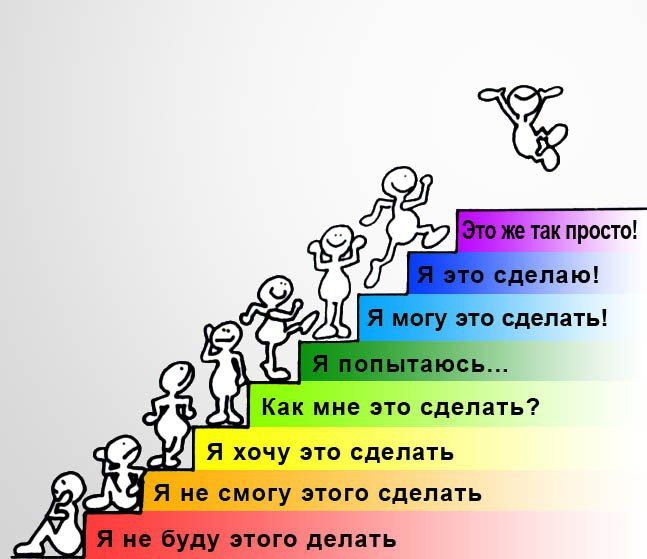 8
Участники конкурса
1. Участниками конкурса являются педагогические работники, реализующие образовательные программы дошкольного, общего среднего, профессионально-технического или среднего специального образования (далее – педагогические работники) учреждений образования независимо от их подчиненности и формы собственности.
2. К участию в конкурсе допускаются педагогические работники независимо от квалификационной категории, стажа работы и участия в конкурсах, проводимых ранее. 
Педагогические работники принимают участие в конкурсе на добровольной основе.
??? Каких педагогов «привлекать» к участию в конкурсе???
9
Важно!!!
!!! в конкурс необходимо идти ОСОЗНАННО, а не потому, что… 
«попросил директор (заместитель директора)…», 
«больше некому…», 
«а вдруг…»
!!! помощь конкурсанту может и должна быть не только МОРАЛЬНАЯ, но и МАТЕРИАЛЬНАЯ, а не вопросы…
«как дела?…», 
«помощь не нужна?…», 
«ты сделал?... сдал?... подготовил?…»
!!! для администрации учреждения образования участие учителя в конкурсе на ЛЮБОМ этапе, это не только ПРЕСТИЖНО, но и ЗАТРАТНО, так как необходимо обеспечить… 
достойное выступление конкурсанта на районном, областном, республиканском уровне… 
замену его уроков (занятий)… 
участие в «постконкурсных» мероприятиях (семинарах, лекциях, мастер-классах и др. для педагогов района, области, республики…
10
Сроки проведения конкурса
(Приказ ГУО от 08.07.2019 №547 «О проведении первого, второго, третьего этапов республиканского конкурса «Учитель года Республики Беларусь»»)
до 01.12.2019
Первый этап (в учреждениях образования)
до 25.01.2020
Второй (районный, городской) этап
предоставление сводной заявки и конкурсных материалов 
в оргкомитет третьего (областного) этапа
до 01.02.2020
февраль-апрель 2020 г.
Третий (областной) этап
01.02.2020 – 10.02.2020
первый (заочный) тур
повышение квалификации участников второго (очного) тура третьего (областного) этапа
17.02.2020 – 21.02.2020
второй (очный) тур
март-апрель 2020 г.
третий (очный) тур (суперфинал)
сентябрь 2020 г. 
(не позднее профессионального 
праздника – Дня учителя)
Четвертый (заключительный) этап
(также включает заочный (предоставление
описания опыта работы) и очные туры)
11
Порядок проведения конкурса
до 01.12.2019
Первый этап (в учреждениях образования)
руководитель учреждения образования утверждает 
состав оргкомитета (не позднее, чем за один месяц 
до начала этапа);
оргкомитет:
избирает председателя, 
принимает заявки и конкурсные материалы 
(описание опыта собственной педагогической деятельности) от учителей, желающих участвовать 
в конкурсе (до 20.10.2019),
определяет состав жюри (не позднее, чем за один месяц до начала этапа).
!!! Конкурс на данном этапе проводится при наличии 
не менее 2-х кандидатов для участия в каждой номинации!!!
!!! Определяются по одному победителю в каждой номинации, которые принимают участие в следующем этапе конкурса!!!
12
Порядок проведения конкурса
до 01.12.2019
Первый этап (в учреждениях образования)
Конкурсные мероприятия (обязательные):
- открытый урок (занятие) по теме, выбранной конкурсантом (проводится в учреждении образования, где работает конкурсант);
- представление опыта собственной педагогической деятельности на заседании педагогического совета учреждения образования (в выступлении участник раскрывает направления своей работы, осуществляет подробный анализ решаемых педагогических проблем и представляет свои педагогические идеи, реализация которых способствовала результатам, достигнутым обучающимися).
!!! Иные конкурсные мероприятия, определяемые оргкомитетом (исходя из целесообразности)!!!
13
Порядок проведения конкурса
Протокол заседания педагогического совета учреждения образования
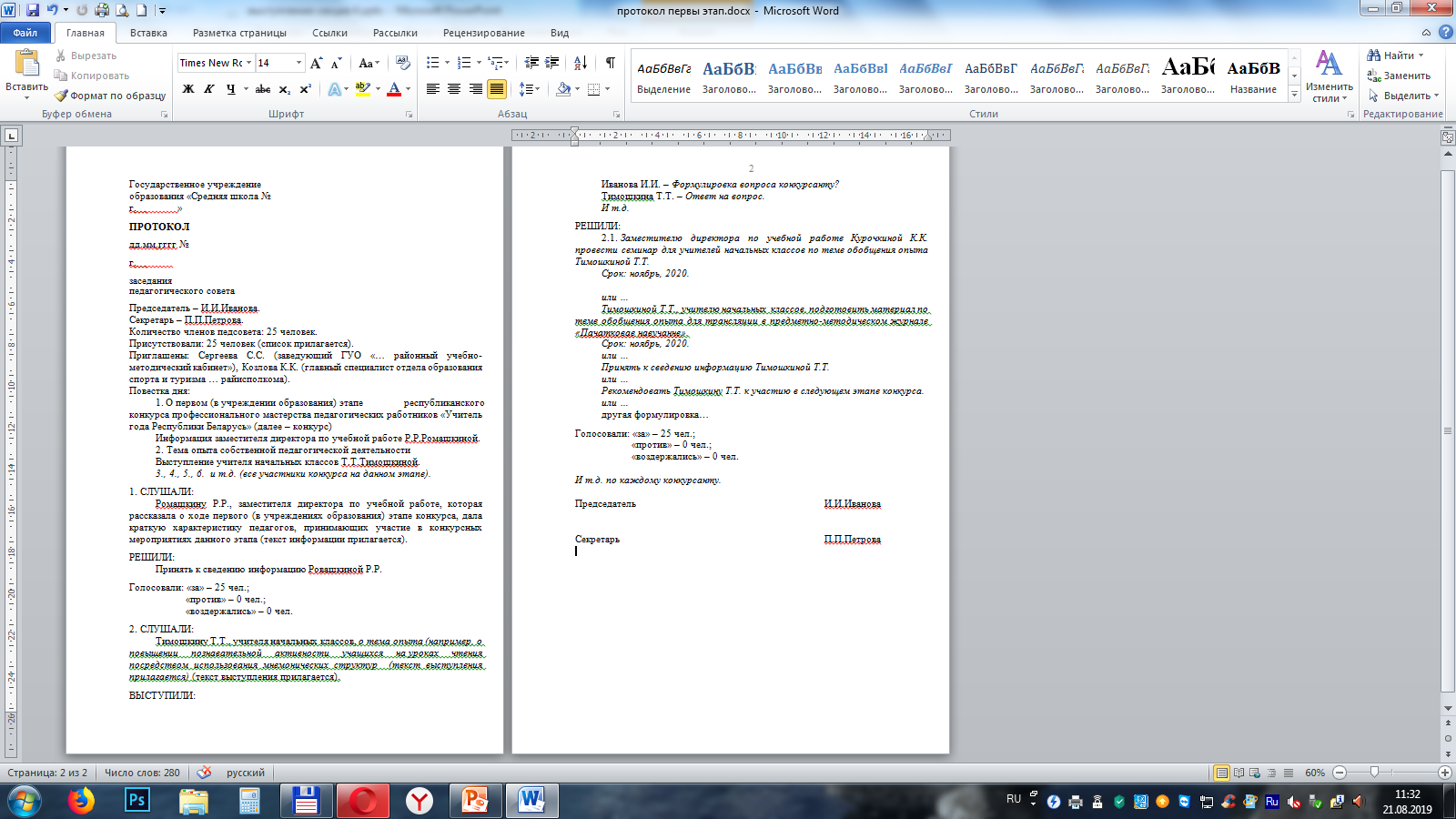 пример
Приказ «Об итогах первого (в учреждениях образования) этапе конкурса» (издается в учреждении образования после завершения указанного этапа конкурса)
14
Порядок проведения конкурса
до 01.12.2019
Первый этап (в учреждениях образования)
Конкурсные мероприятия (обязательные):
- открытый урок (занятие) по теме, выбранной конкурсантом (проводится в учреждении образования, где работает конкурсант);
- представление опыта собственной педагогической деятельности на заседании педагогического совета учреждения образования (в выступлении участник раскрывает направления своей работы, осуществляет подробный анализ решаемых педагогических проблем и представляет свои педагогические идеи, реализация которых способствовала результатам, достигнутым обучающимися).
!!! Иные конкурсные мероприятия, определяемые оргкомитетом (исходя из целесообразности)!!!
15
Порядок проведения конкурса
Конкурсное мероприятие «Открытый урок (занятие)…»
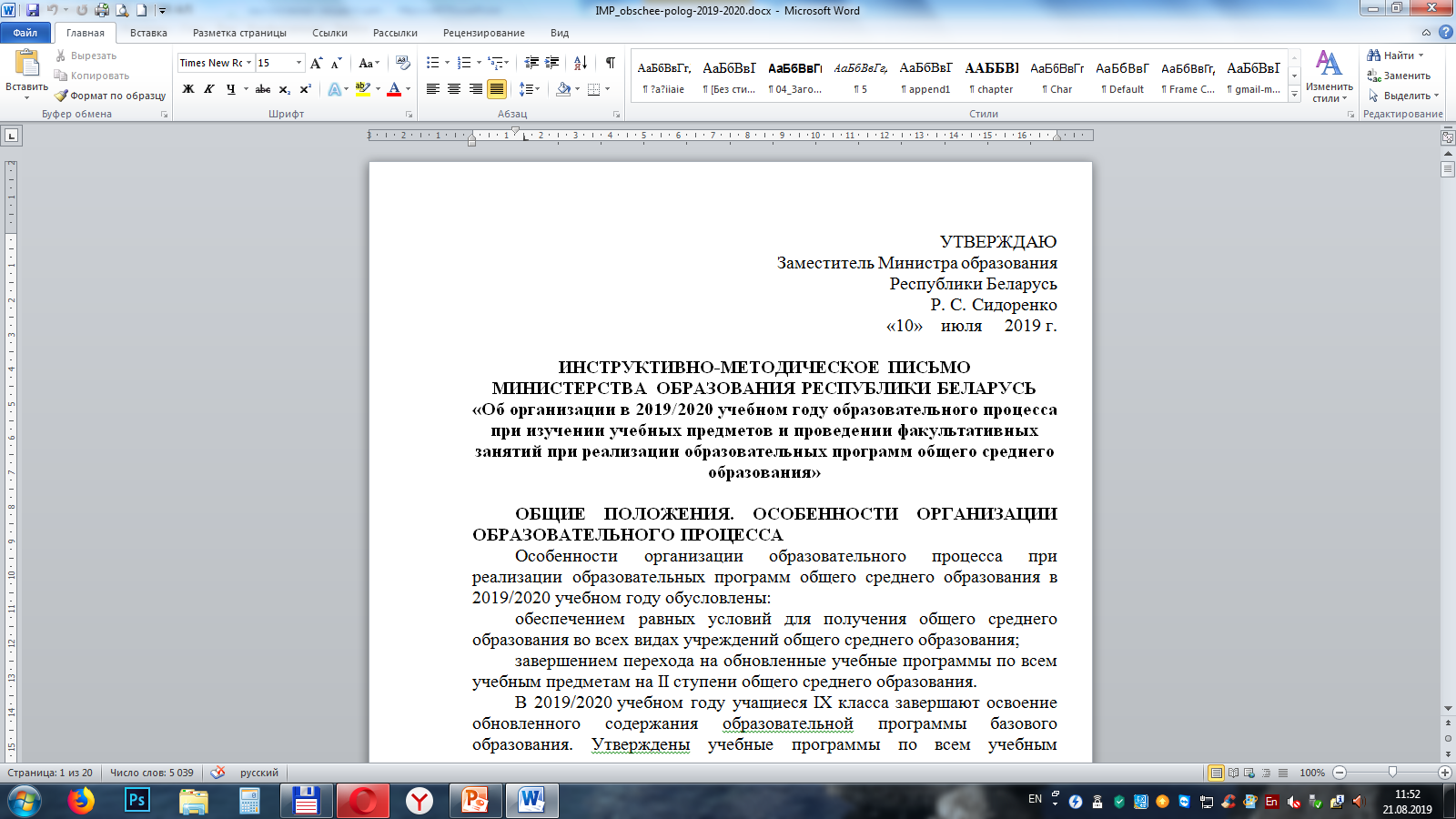 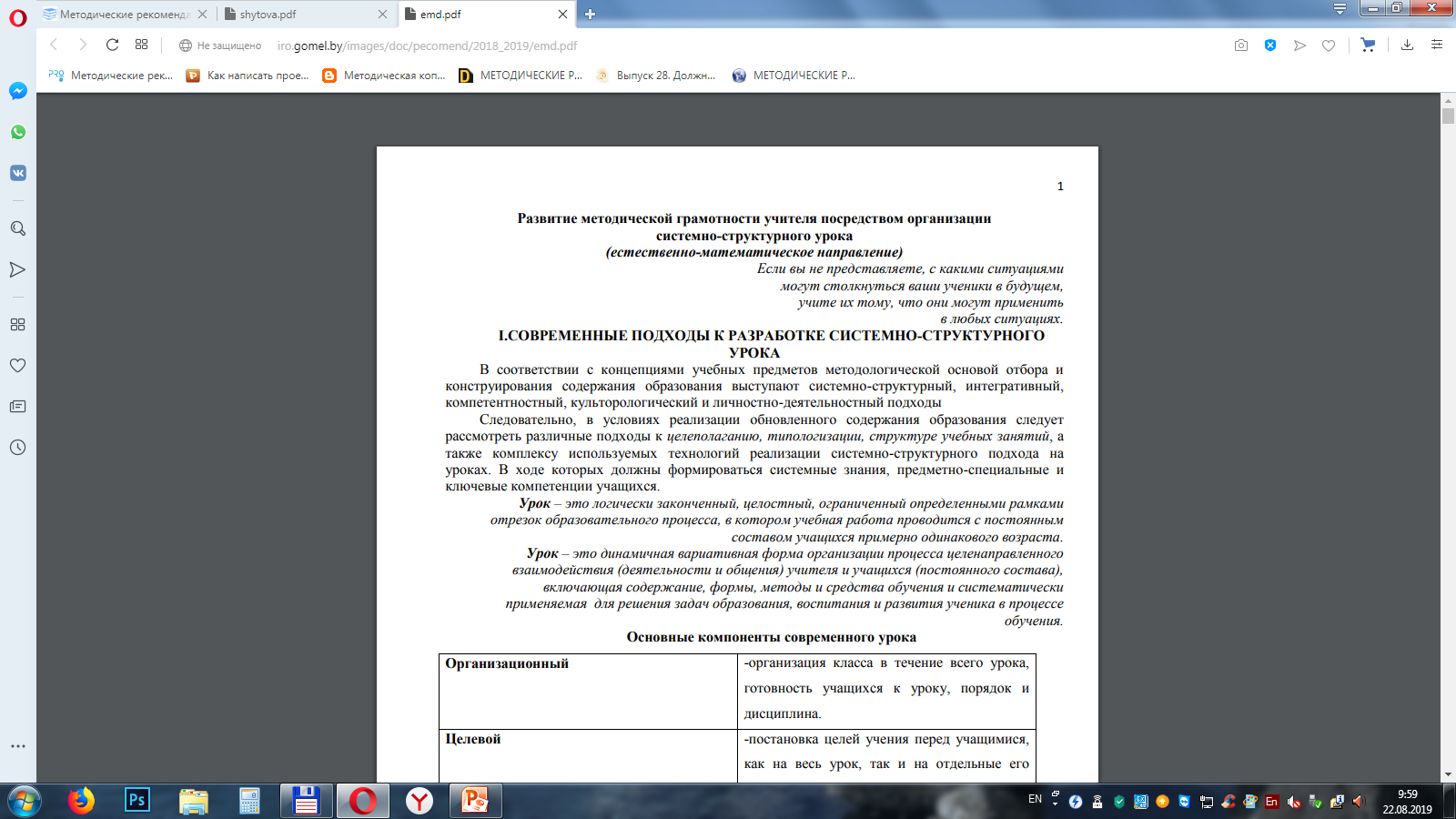 + конспект
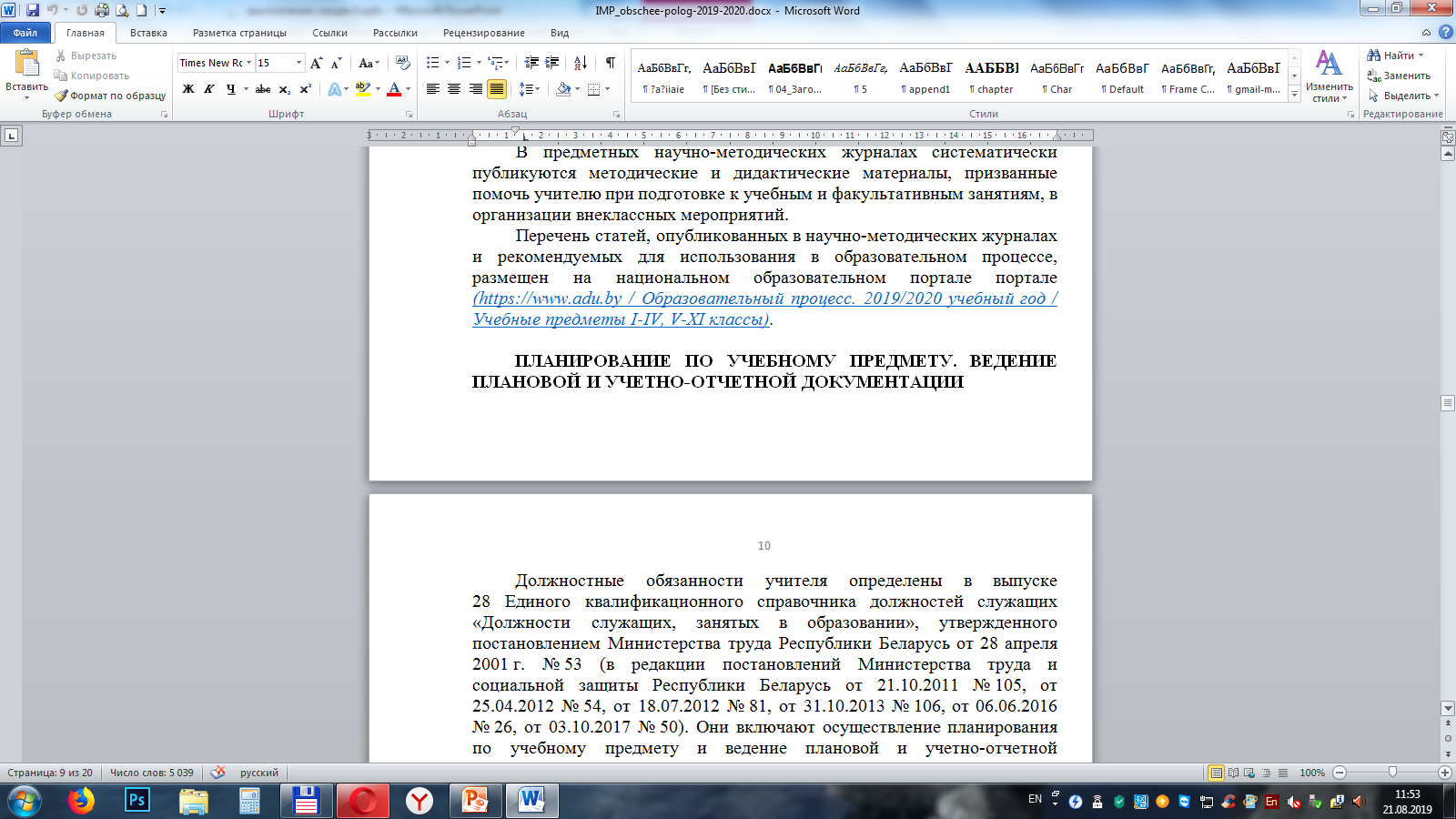 http://iro.gomel.by/images/doc/pecomend/2018_2019/emd.pdf
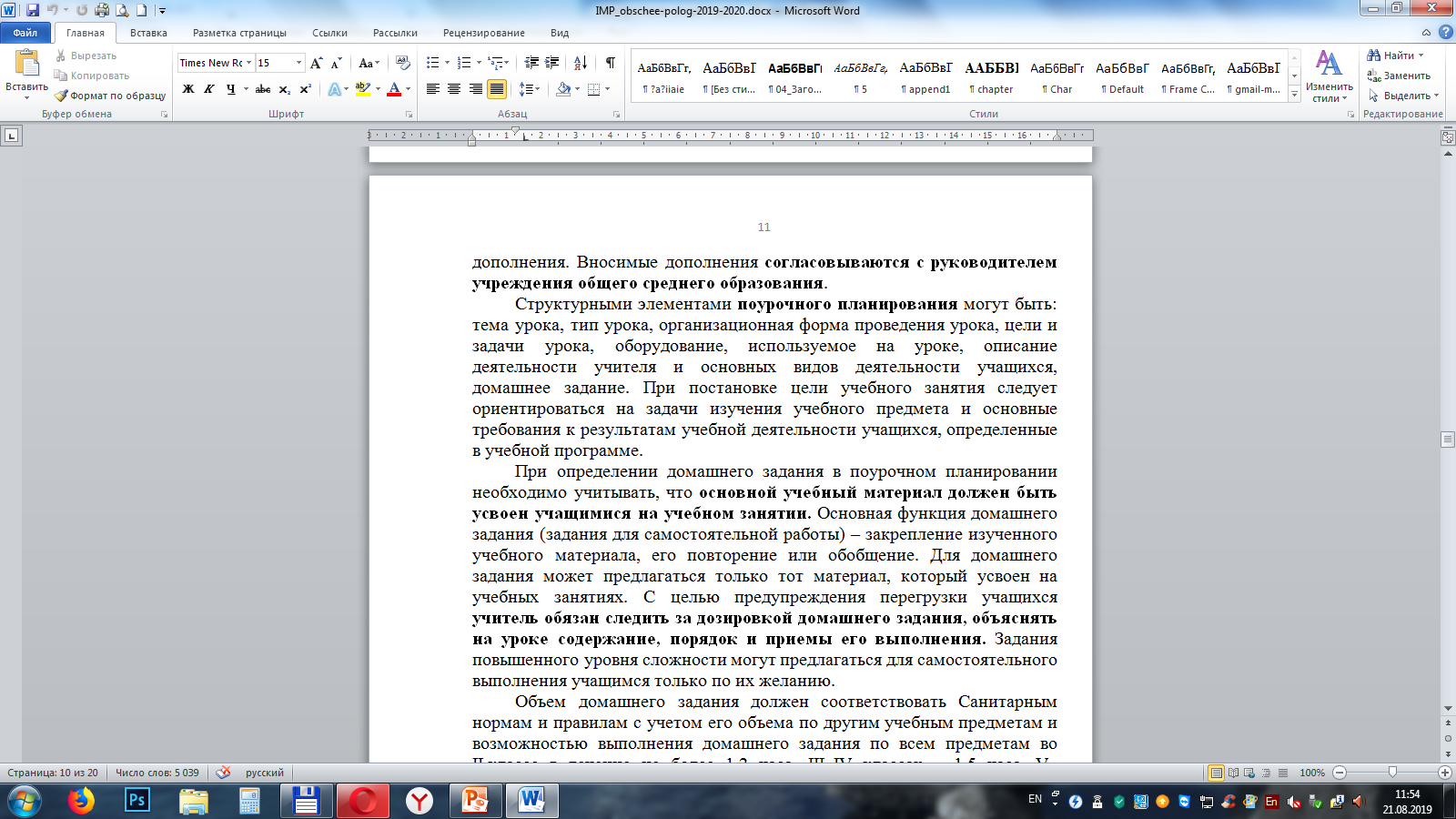 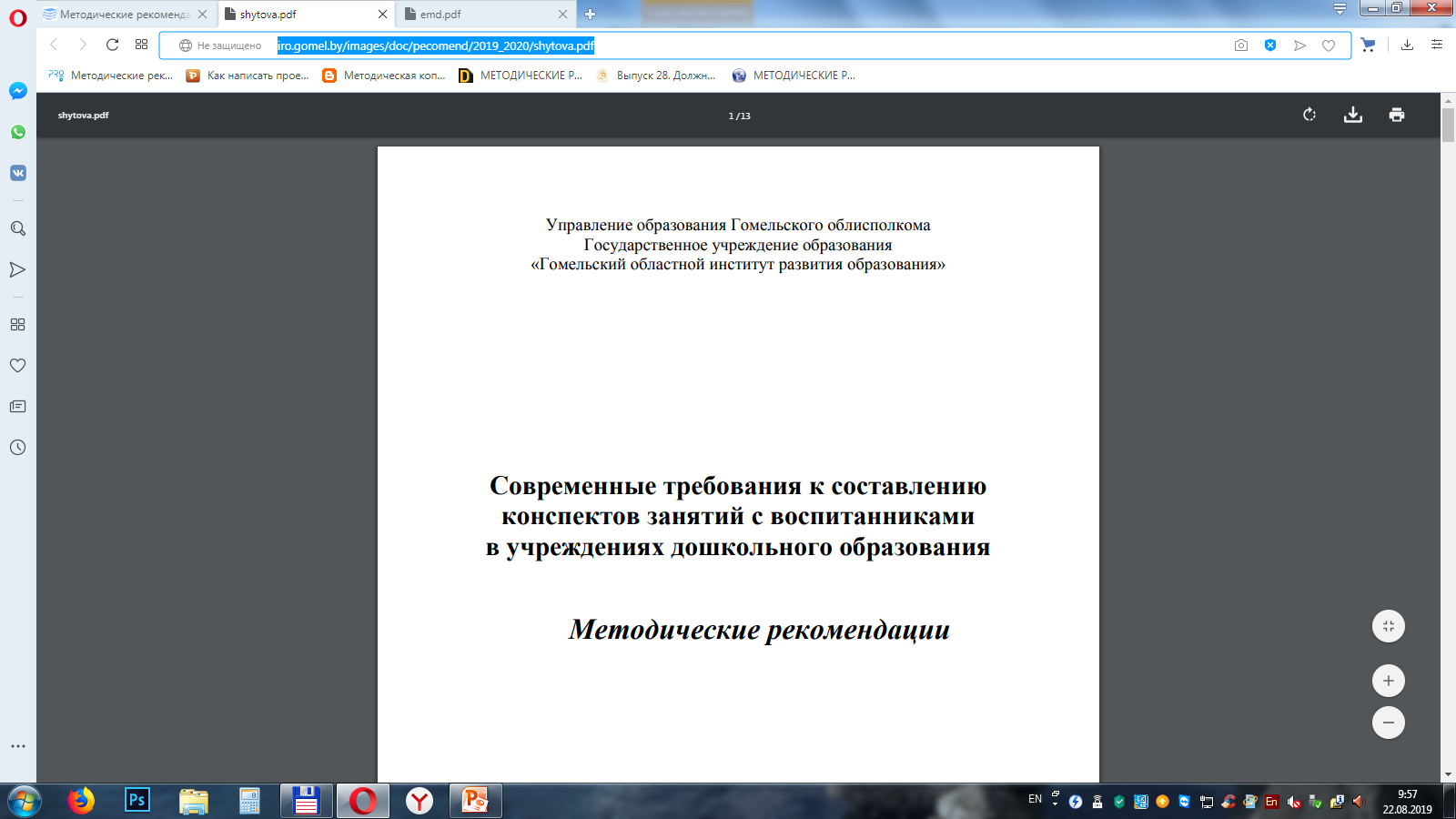 http://iro.gomel.by/images/doc/pecomend/2019_2020/shytova.pdf
16
+ самоанализ урока (занятия), как обязательная часть данного конкурсного мероприятия
Порядок проведения конкурса
до 25.01.2020
Второй (районный, городской) этап
Начальник отдела образования спорта и туризма (образования) райисполкомов, управления образования Гомельского горисполкома утверждает 
состав оргкомитета (не позднее, чем за один месяц 
до начала этапа);
оргкомитет:
избирает председателя, 
принимает заявки и конкурсные материалы 
(описание опыта собственной педагогической деятельности, а также иные материалы, определяемые оргкомитетом),
определяет состав жюри (не позднее, чем за один месяц до начала этапа).
!!! Конкурс проводится по каждой номинации!!!
!!! Определяются по одному победителю в каждой номинации, которые принимают участие в следующем этапе конкурса!!!
17
Порядок проведения конкурса
до 25.01.2020
Второй (районный, городской) этап
Конкурсные мероприятия (обязательные):
открытый урок (занятие) в незнакомом классе (группе) по теме, соответствующей календарному планированию (в учреждении образования, которое определено оргкомитетом для проведения конкурсного мероприятия);
 описание опыта собственной педагогической деятельности (участник раскрывает направления своей работы, анализирует осуществляемую деятельность, актуализирует тематику заявленного опыта, описывает свои педагогические идеи, реализация которых способствовала результатам, достигнутым обучающимися, представляет воспитательный потенциал преподаваемого учебного предмета и собственной педагогической деятельности); (http://academy.edu.by/files/KwEx_trebov.pdf) 
 мастер-класс для педагогических работников (в учреждении образования, которое определено оргкомитетом для проведения конкурсного мероприятия, или студентов учреждений высшего или среднего специального образования педагогического профиля). 
Тему мастер-класса участник конкурса определяет самостоятельно на основе личного опыта педагогической деятельности. (http://academy.edu.by/files/Master%20klas.pdf)
!!! Иные конкурсные мероприятия, определяемые оргкомитетом (исходя из целесообразности)!!!
18
Порядок проведения конкурса
до 01.12.2019
Первый этап (в учреждениях образования)
до 25.01.2020
Второй (районный, городской) этап
предоставление сводной заявки и конкурсных материалов 
в оргкомитет третьего (областного) этапа
до 01.02.2020
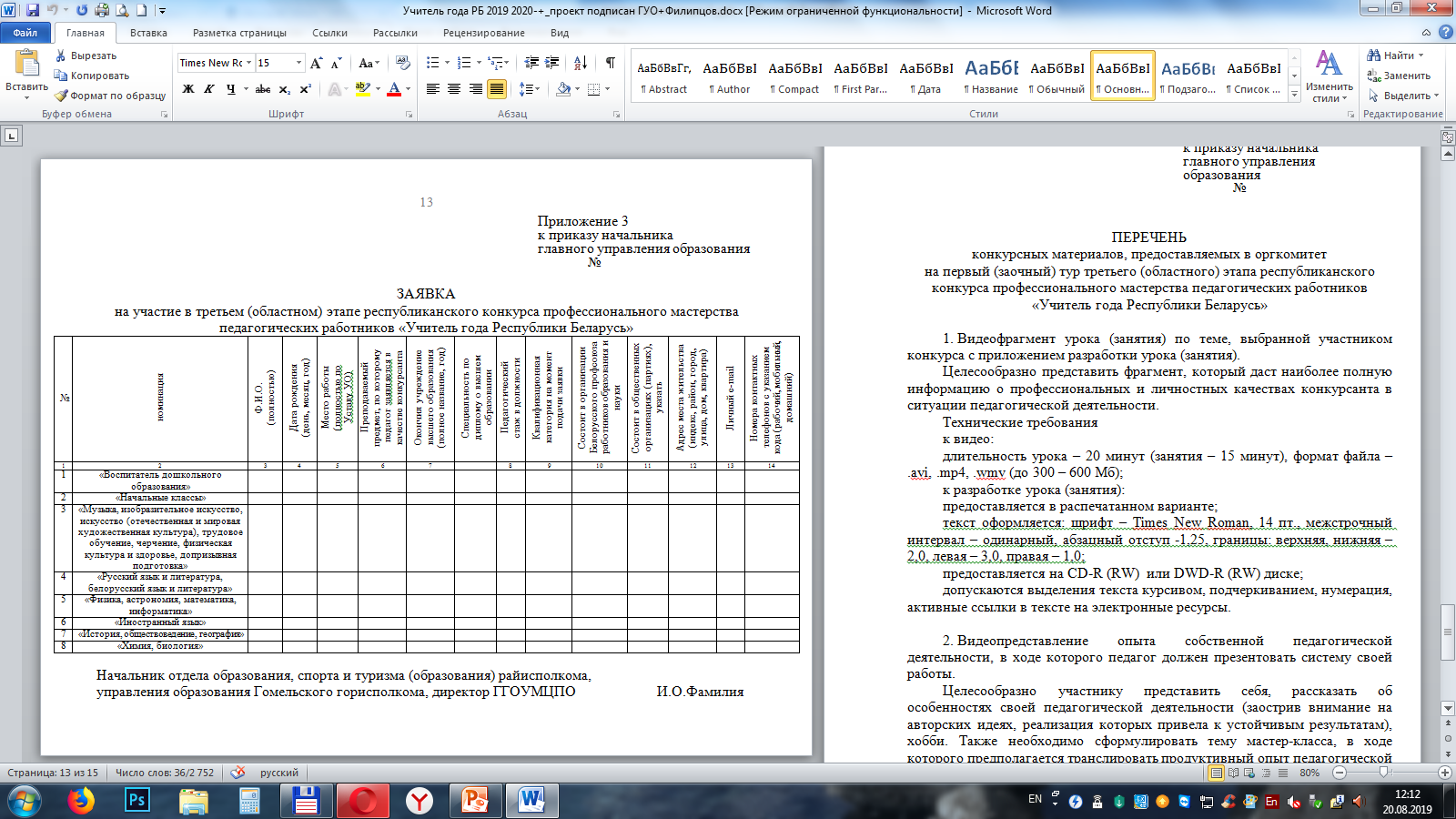 Оргкомитет, принимающий заявки, не несет ответственности за ошибки в заявке!!!
Каждый конкурсант ОБЯЗАТЕЛЬНО должен иметь СВОЙ электронный адрес 
(если не имеет, необходимо завести электронную почту)!!!
19
Порядок проведения конкурса
до 01.12.2019
Первый этап (в учреждениях образования)
до 25.01.2020
Второй (районный, городской) этап
предоставление сводной заявки и конкурсных материалов 
в оргкомитет третьего (областного) этапа
до 01.02.2020
- (!!! ЦЕЛЬНЫЙ, НЕ МОНТАЖ ОТРЫВКОВ!!!) видеофрагмент урока (занятия) по теме, выбранной участником конкурса, с приложением разработки (!!! ВСЕГО!!!) урока (занятия); длительность для фрагмента урока – 20 минут (занятия – 15 минут);
- видеопредставление опыта собственной педагогической деятельности, в ходе которого педагог должен презентовать систему своей работы (длительность – 10 минут). Участнику необходимо представить себя, рассказать об особенностях своей педагогической деятельности, заострив внимание на авторских идеях, реализация которых привела к устойчивым результатам. 
Также в конце выступления  участник формулирует тему мастер-класса, в ходе которого предполагается транслировать педагогический опыт;
- описание опыта собственной педагогической деятельности.
20
Порядок проведения конкурса
до 01.12.2019
Первый этап (в учреждениях образования)
до 25.01.2020
Второй (районный, городской) этап
предоставление сводной заявки и конкурсных материалов 
в оргкомитет третьего (областного) этапа
до 01.02.2020
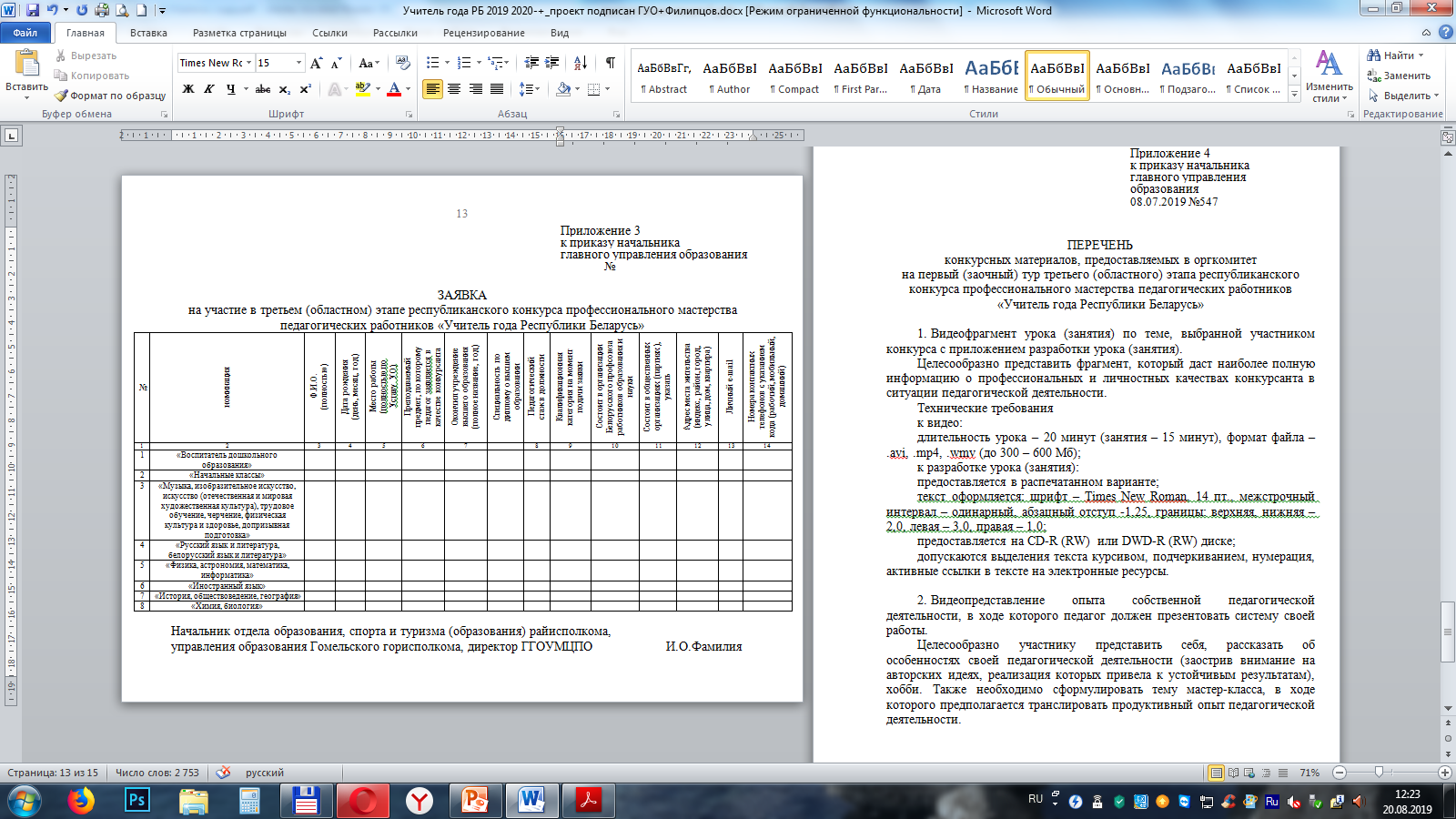 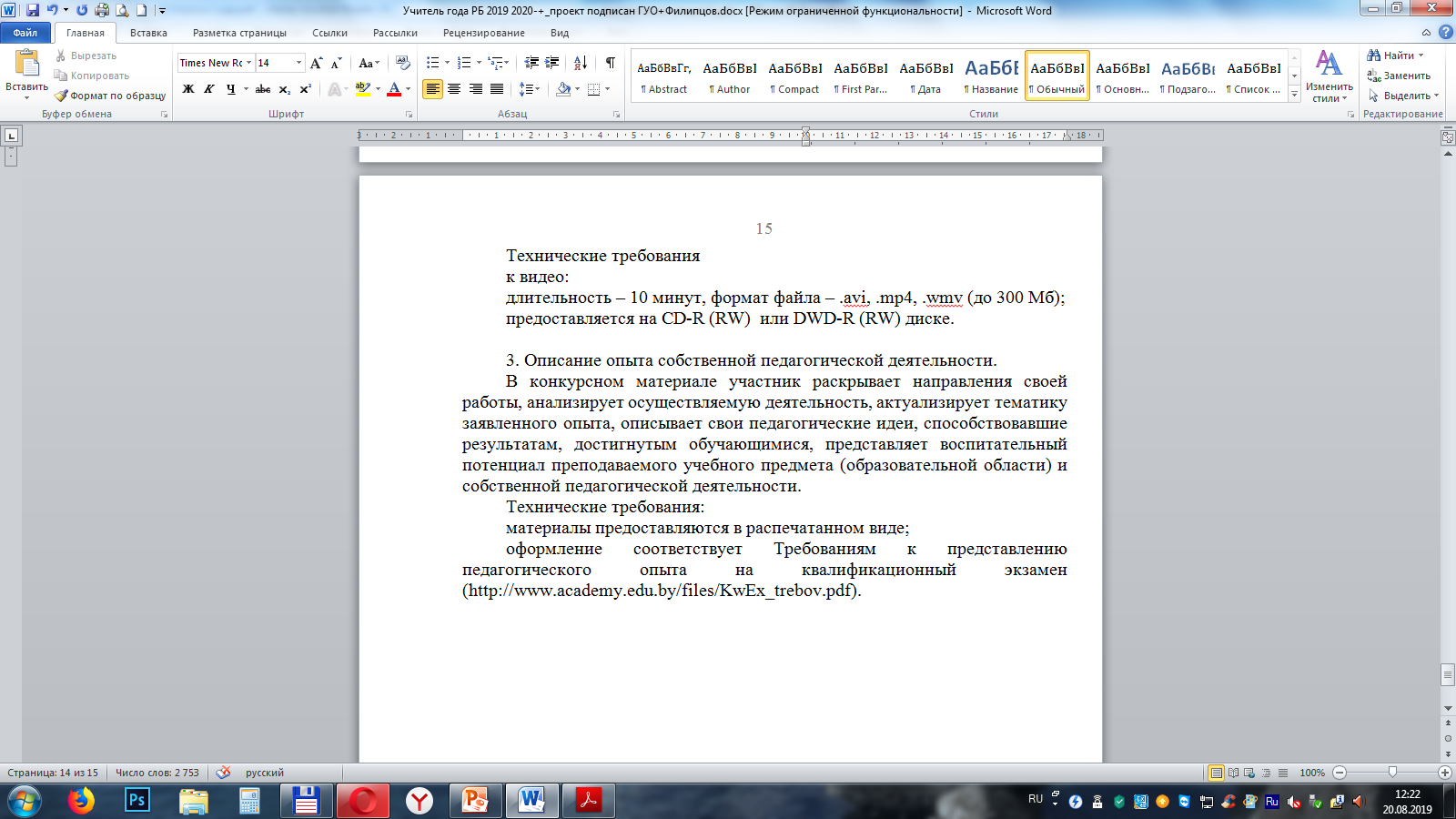 !!!ВНИМАНИЕ!!!
Все материалы передаются до 01.02.2020 лично (нарочным) в ГОИРО (в учебно-методический отдел руководящих кадров и инновационной деятельности (начальник – Агеенко Сергей Владимирович, 
тел. +375 232 55 96 38).
Все материалы проверяются на плагиат (уникальность не менее 75%).
21
Порядок проведения конкурса
февраль – апрель 2020 г.
Третий (областной) этап
Оргкомитет:
принимает заявки и конкурсные материалы 
(до 01.02.2020),
определяет состав жюри 
(не позднее, чем за один месяц до начала этапа).
!!! Конкурс проводится по каждой номинации!!!

!!! Определяются по одному победителю (которые принимают участие в следующем этапе конкурса) 
и двум лауреатам в каждой номинации!!!
22
Порядок проведения конкурса
февраль – апрель 2020 г.
Третий (областной) этап
01.02.2020 – 10.02.2020
первый (заочный) тур
повышение квалификации участников второго (очного) тура третьего (областного) этапа
17.02.2020 – 21.02.2020
второй (очный) тур
март-апрель 2020 г.
третий (очный) тур (суперфинал)
23
Порядок проведения конкурса
февраль – апрель 2020 г.
Третий (областной) этап
01.02.2020 – 10.02.2020
первый (заочный) тур
- оценка конкурсных материалов: видеофрагмент а урока (занятия), видеопредставления опыта собственной педагогической деятельности, описания опыта собственной педагогической деятельности;
- дистанционное компьютерное тестирование в целях проверки знаний в области преподаваемого учебного предмета, педагогики, психологии.
1. До 01.02.2020 формируется график прохождения дистанционного тестирования. Каждый заявленный участник на электронную почту, указанную в заявке, получает индивидуальный пароль, время доступа. !!!ВНИМАНИЕ: оргкомитет не несет ответственности за ошибки в заявке и не уточняет данные!!!
2. С 01.02.2020 до 10.02.2020 проводится тестирование и оценка материалов, определяются победители тура.
3. Во втором (очном) туре принимают участие 32 педагога, набравшие наибольшее количество баллов за участие во всех вышеуказанных мероприятиях первого (заочного) тура.
Информация о педагогах будет размещена на сайте института в рубрике «Новости» 
(ориентировочно 12.02.2020 – 13.02.2020). 
Эти же педагоги в обязательном порядке становятся слушателями специально организованного для них повышения квалификации (ориентировочно 17.02.2020 – 21.02.2020).
24
Порядок проведения конкурса
февраль – апрель 2020 г.
Третий (областной) этап
01.02.2020 – 10.02.2020
первый (заочный) тур
повышение квалификации участников второго (очного) тура третьего (областного) этапа
17.02.2020 – 21.02.2020
25
Порядок проведения конкурса
февраль – апрель 2020 г.
Третий (областной) этап
01.02.2020 – 10.02.2020
первый (заочный) тур
повышение квалификации участников второго (очного) тура третьего (областного) этапа
17.02.2020 – 21.02.2020
второй (очный) тур
март-апрель 2020 г.
!!! Для подготовки конкурсанта целесообразно создать творческую группу!!!
!!!На мероприятия второго (очного) тура приглашается конкурсант с одним (!) сопровождающим!!!
!!!Сопровождающий не имеет права находиться в кабинете при проведении урока (занятия), мастер-класса!!!
26
Порядок проведения конкурса
февраль – апрель 2020 г.
Третий (областной) этап
второй (очный) тур
март-апрель 2020 г.
Конкурсные мероприятия (обязательные):
- открытый урок (занятие) в незнакомом классе (группе) по соответствующему учебному предмету (образовательной области) 
по теме, соответствующей календарному планированию, в учреждении образования, которое определено оргкомитетом для проведения конкурсного мероприятия;
- мастер-класс для педагогических работников в учреждении образования, которое определено оргкомитетом для проведения конкурсного мероприятия, или студентов учреждений высшего или среднего специального образования педагогического профиля по теме, заявленной на первый (заочный) тур третьего (областного) этапа конкурса.
!!! По итогам второго (очного) тура третьего (областного) этапа определяется три педагога, которые продолжат участие в конкурсных мероприятиях третьего (очного) тура третьего (областного) этапа!!!
27
Порядок проведения конкурса
февраль – апрель 2020 г.
Третий (областной) этап
третий (очный) тур
март-апрель 2020 г.
Конкурсные мероприятия (обязательные):
- мини-урок (мини-занятие) на сцене по теме, определенной жюри; 
- публичное представление опыта собственной педагогической деятельности, ответы на вопросы жюри по теме опыта.
!!! Определяются по одному победителю (которые принимают участие в следующем четвертом (заключительном) этапе конкурса 
и двум лауреатам в каждой номинации!!!
28
Порядок проведения конкурса
февраль – апрель 2020 г.
Третий (областной) этап
01.02.2020 – 10.02.2020
первый (заочный) тур
повышение квалификации участников второго (очного) тура третьего (областного) этапа
17.02.2020 – 21.02.2020
второй (очный) тур
март-апрель 2020 г.
третий (очный) тур (суперфинал)
Торжественная церемония закрытия третьего (областного) этапа
29
Полезная информация…
«Видеосамопредставление» 
(максимальное количество баллов – 45)
«Описание опыта собственной 
педагогической деятельности» 
(максимальное количество баллов – 50)
«Дистанционное компьютерное 
тестирование» 
(максимальное количество баллов – 30)
30
Полезная информация…
«Урок (занятие) в незнакомом 
классе (группе)» 
(максимальное количество баллов – 120)
«Самоанализ урока (занятия) 
в незнакомом классе» 
(максимальное количество баллов – 56)
«Мастер-класс» 
(максимальное количество баллов – 80)
31
Полезная информация…
«Защита опыта» 
(максимальное количество баллов – 40)
«Мини-урок (занятие) на сцене» 
(максимальное количество баллов – 36)
Об организационно-методическом сопровождении 
первого (в учреждениях образования) 
и второго (районного, городского) этапов республиканского конкурса профессионального мастерства 
«Учитель года Республики Беларусь»
33